Monique Peterson
Guadalupe Araiza
Adrian Vega
Maurice Newton
Kajuan Johnson
Xavier Fondren
Psychoanalysis
What is psychoanalysis?
It is theory aimed at making patients aware of their unconscious motives so as to gain control over their behavior.
Psychoanalysis also have a double identity.
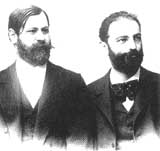 Free Association
When a psychoanalysis tells someone to relax and talk about anything that comes to mind.
Free association is sometimes still used in    psychological treatment today, though it is somewhat less common.
Dream Analysis
It is when you make a meaning to your dreams. 
People with certain can unravel what your dreams really mean.
A dream analysis uses dreams through a
    verbal description.